5 чудес
Хмельниччини
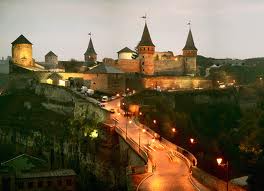 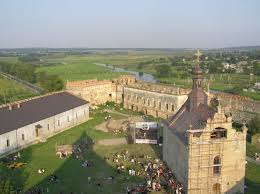 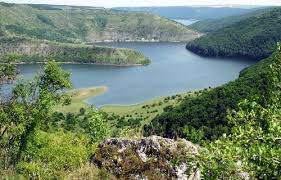 Національний Історико-архітектурнийЗаповідник “Кам’янець”
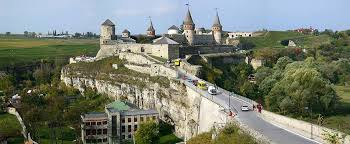 “Квітка на камені”- так красиво і поетично називають це старовинне подільське місто.
Національний історико - архітектурний заповідник  “Кам’янець” став переможцем у проекті
 “Сім чудес України  у 2007 році”. У перших давньоруських літописах Кам’янець згадується під 1196 роком як одне із міст Галицько-Волинського князівства.
Державний Історико-культурний заповідник“Межибіж”
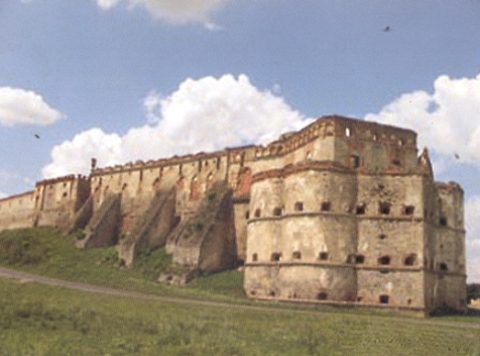 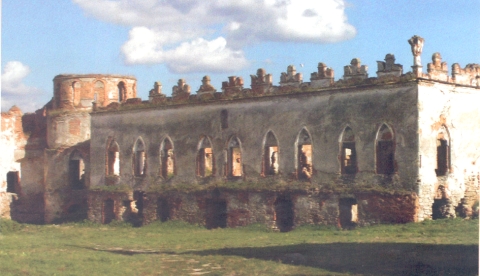 Вперше про Меджибіж згадується в Іпатіївському літописі під 1146 роком, коли київський князь Ізяслав Мстиславович передав князю Святославу Всеволодовичу у володіння п’ять міст, серед яких і “Межибож’є”. Залишки городища ХІ-ХІІІ століть свідчать, що на той час це було добре укріплене місто Київської Русі, яке охороняло її кордони з кінця ХІІ століття. Меджибіж входив до складу Галицько-Волинського князівства, але в середині ХІІІ століття Золотій Орді вдалося захопити частину подільських земель. Данилу Галицькому, який визнав залежність від Орди, довелося знищити укріплення  кількох міст, в тому числі і Меджибожа.Ця знана на весь світ фортеця стала переможцем в акції “7 чудес України” у 2010 році.
Державний Історико-культурний заповідник “Самчики”
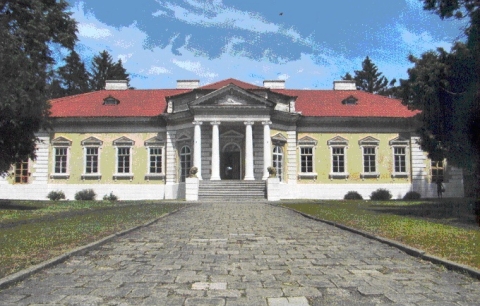 Палацо-парковий ансамбль “Самчики” – один з найблискучіших в Україні творів архітектури та садово-паркового мистецтва. Ця унікальна перлина Подільського краю характерна архітектурним багатством і витвором рук людських. Важливо те, що забудова тут збереглася такою, якою вона була на кінець ХVІІІ-початок ХІХ століть.
Замок Острозьких у Староконстянтинові
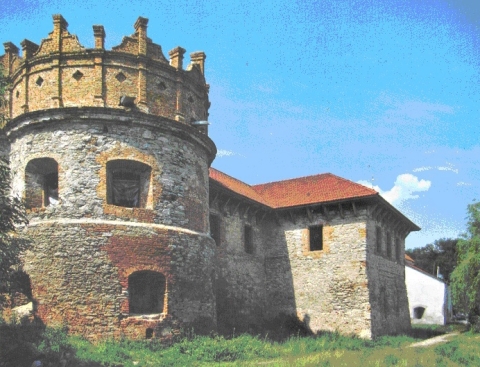 Археологічні знахідки свідчать, що територія сучасного Старокостянтинова була заселена ще в добу неоліту. Під час розкопок біля міста виявлено  могильники Черняхівської культури. У Х-ХІ століттях ці землі входили до складу Київської Русі, а потім – до Болохівської землі, а з ХІІІ століття – до складу Галицько-Волинського князівства. У 1561 році князь К.Острозький отримує дві королівські грамоти: одну на право заснування  міста, а іншу – на Магдебурзьке право, за яким поселення отримувало статус міста з ярмарками і торгами. Отримавши ці документи, князь будує замок, а при ньому – місто, назване ім’ям власника та будівника замку, – Костянтинів. Старим Костянтинів став називатися після 1600 року, коли князь Острозький отримав привілей на заснування ще одного Костянтинова на Південному Бузі – Нового Костянтинова.
Національний природний парк “Подільські Товтри”
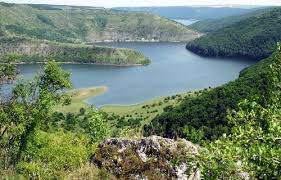 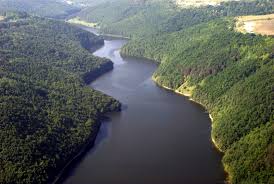 Національний природний парк “Подільські Товтри ” у 2007 році стає  переможцем  в акції ”7 чудес України”. Розташований в Україні на території  Городоцького, Чемеровецького  та  Кам'янець Подільського районів  Хмельницької області. «Подільські Товтри» є природоохоронною, культурно-освітньою, науково-дослідною установою загальнодержавного значення. Парк підпорядковано Міністерству охорони навколишнього природного середовища України .